CAPITAL MARKET COMMITTEE MEETING (AUGUST 2020)
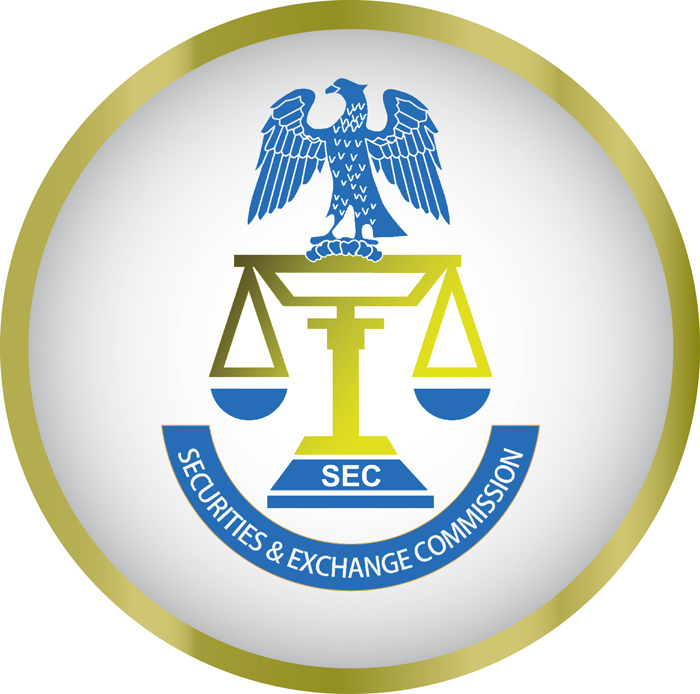 NON-INTEREST CAPITAL MARKET SUB-COMMITTEE Update
Background
In June 2015, the Securities and Exchange Commission inaugurated this Committee to implement the 10 year Master Plan for the Non-interest capital market
Terms of Reference
01
Liaise with the National Pension Commission (“PENCOM”) on the inclusion of non-interest instruments as allowable instruments for pension fund assets.
Consider other opportunities to actualize the Committee’s objectives
03
04
02
Create awareness; sensitize potential issuers of the alternative approach
Work with the Central Bank of Nigeria (CBN) on:
the conferment of liquid asset status on non-interest capital market products and
the issuance of non-interest T-Bills, Bonds, CPs, BAs etc..
Terms of Reference
Major Milestones
Through engagements with various stakeholders including the Debt Management Office, the Central Bank of Nigeria, the PENCOM, the FIRS, the NSE and the FMDQ, the following milestones have been recorded:
SUKUK
The First sovereign sukuk was issued in 2017 and two issuances have followed
The Stock Exchanges created rules for listing of sukuk and all the sovereign sukuk have been listed
A sukuk market is taking shape and yield curve has been established 
A flurry of activities have been created around the non-interest capital market as seen from the launching of new sharia –compliant funds to piggy-back on the sukuk
Major Milestones
PENCOM

The PENCOM amended its rules to allow PFAs invest in sukuk and other non-interest instruments
The PENCOM has amended its guidelines to allow creation of Fund VI which is a dedicated non-interest Retirement Savings Account
PENCOM is in the process of creating implementation framework for the guidelines
Major Milestones
CENTRAL BANK OF NIGERIA

The Central Bank of Nigeria through the Financial Regulatory Council approved and issued certificate of sharia compliance to the 3 FGN sukuk
The Central Bank of Nigeria granted liquidity status to the 3 sukuk

FIRS
The FIRS issued tax neutrality letter in respect of the sukuk
The sukuk are thus treated in the same manner as a conventional FGN bond for tax purposes
Next Steps
Continuous engagement with the Debt Management Office and other stakeholders to make Sukuk Issuance mainstream through for instance, release of an Issuance Calendar 
Continuous Engagement with Debt Management Office and the Central Bank of Nigeria on issuance of non-interest short term liquidity instruments
Continuous engagement with the PENCOM on the release of implementation guidelines for Fund VI
Continuous engagement with the FIRS on the release of tax circular for non-interest instruments
Continuous engagement with credible corporates entities on the issuance of a corporate sukuk
Creating awareness and education of non-interest instruments
Thank You